TRUST and OBEY
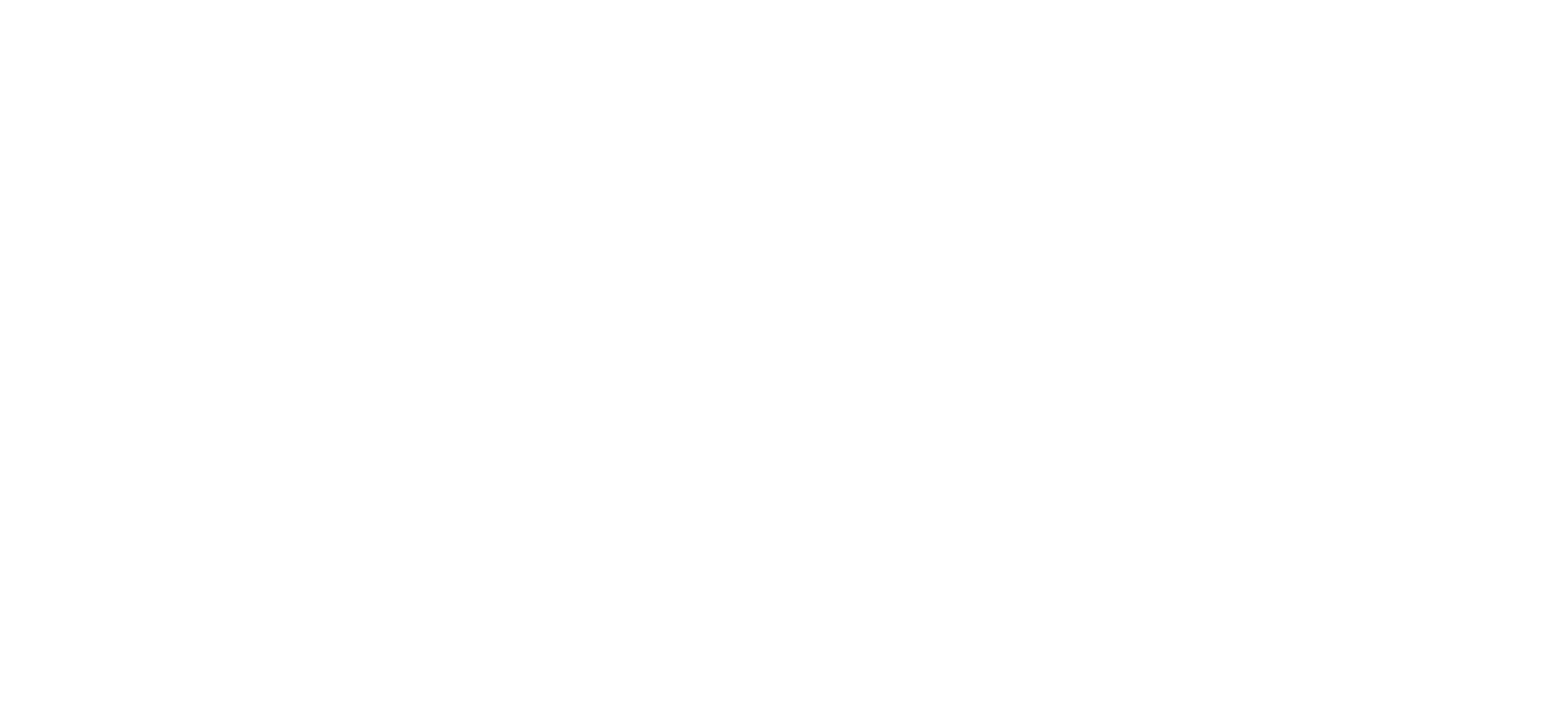 On that same night I will pass through Egypt and strike down every firstborn of both people and animals, and I will bring judgment on all the gods of Egypt. I am the LORD. The blood will be a sign for you on the houses where you are, and when I see the blood, I will pass over you.
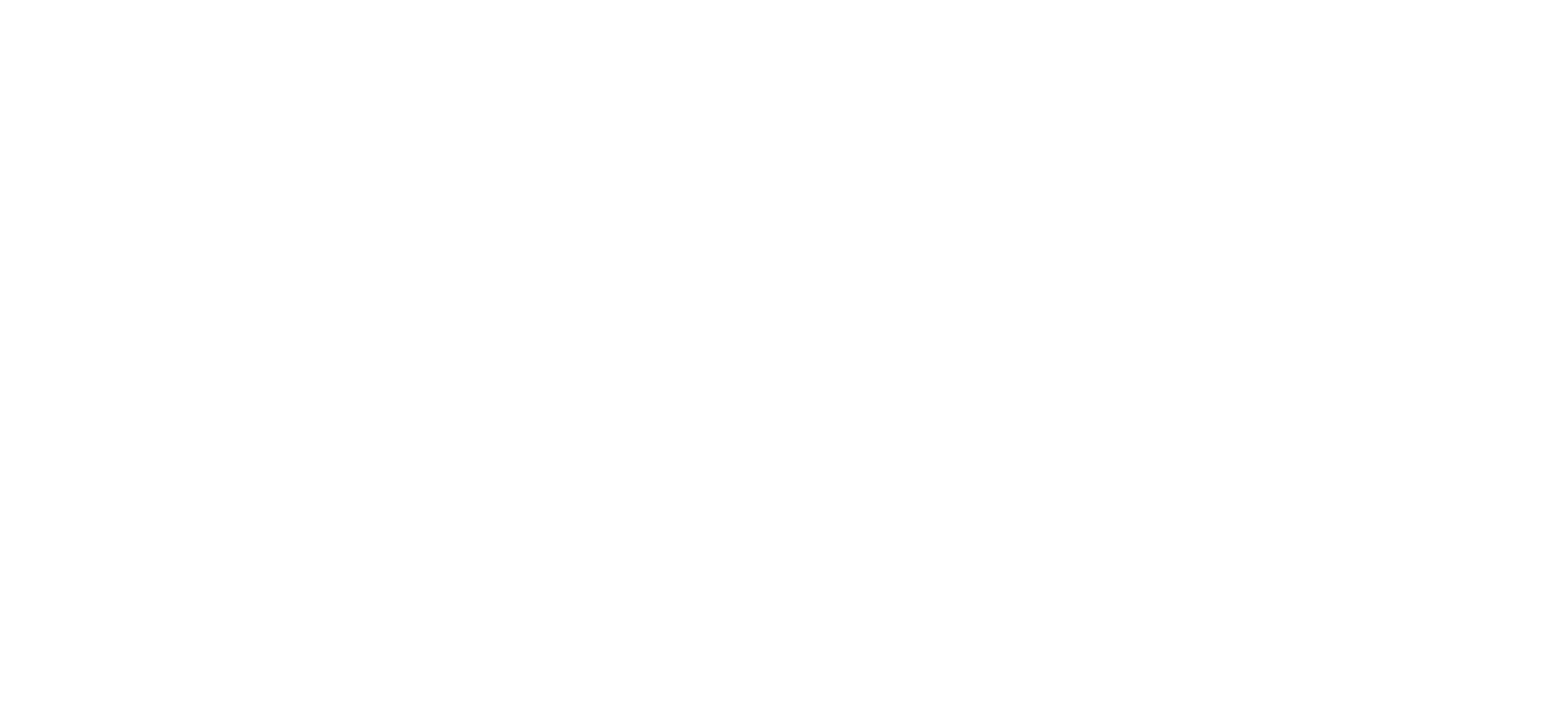 No destructive plague will touch you when I strike Egypt. This is a day you are to commemorate; for the generations to come you shall celebrate it as a festival to the LORD – a lasting ordinanceExodus 12v12-14 NIV
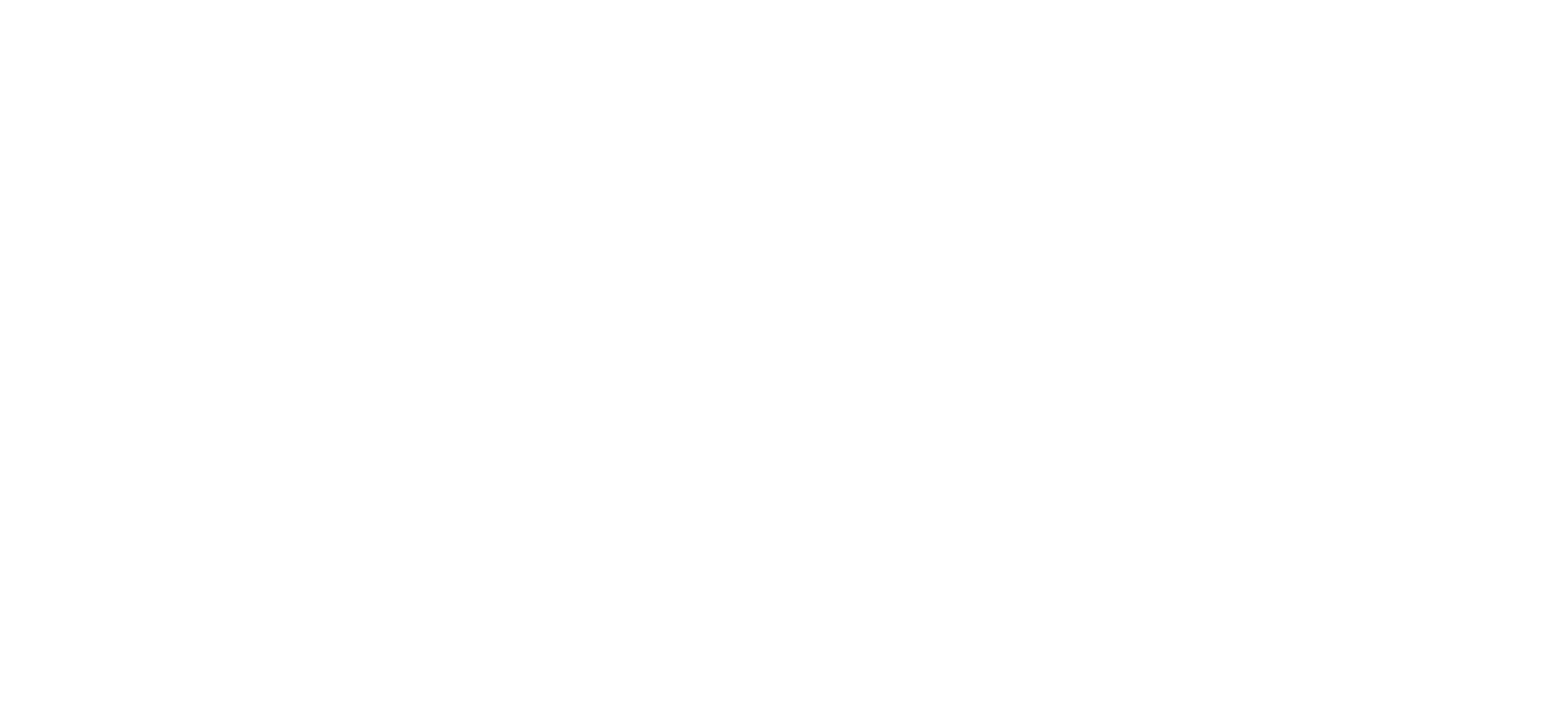 God JUDGES and SAVES
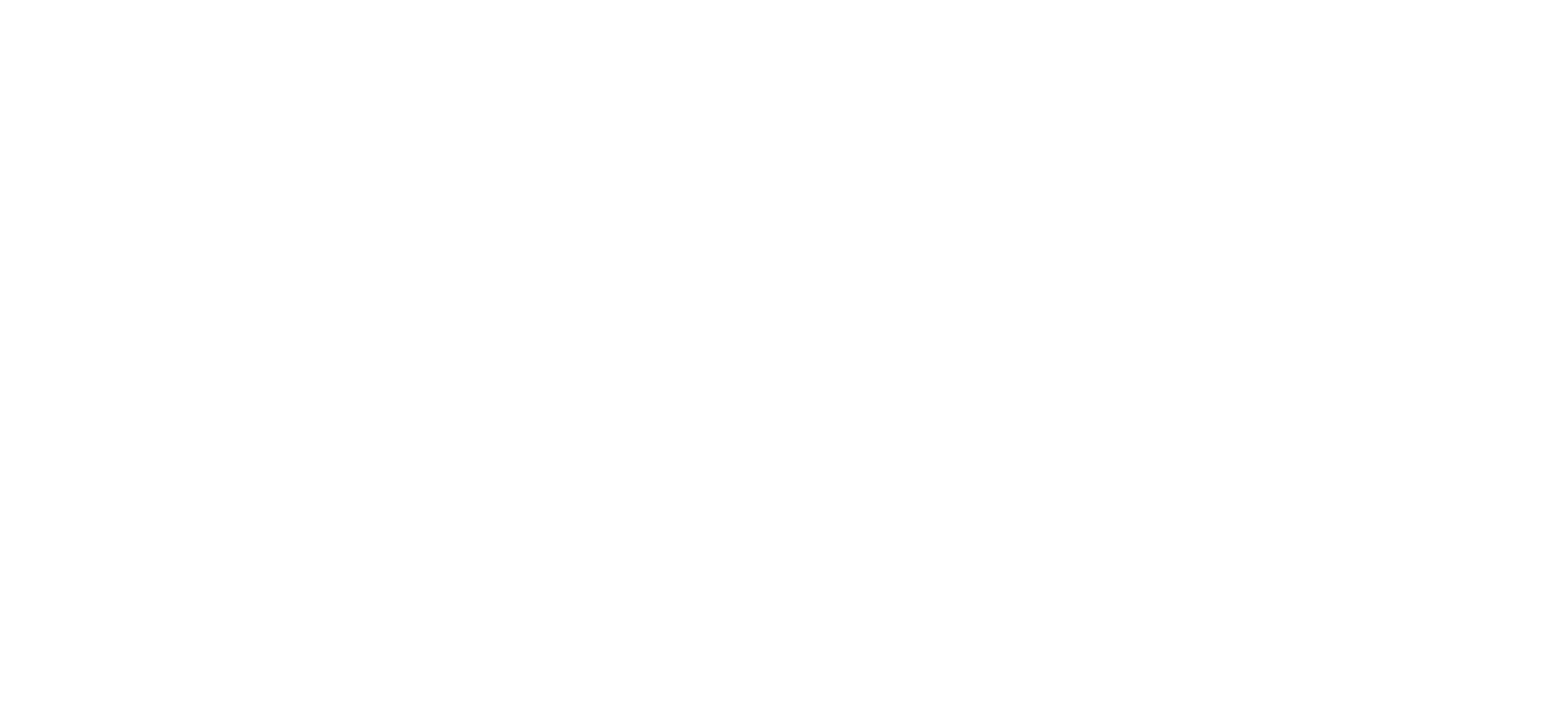 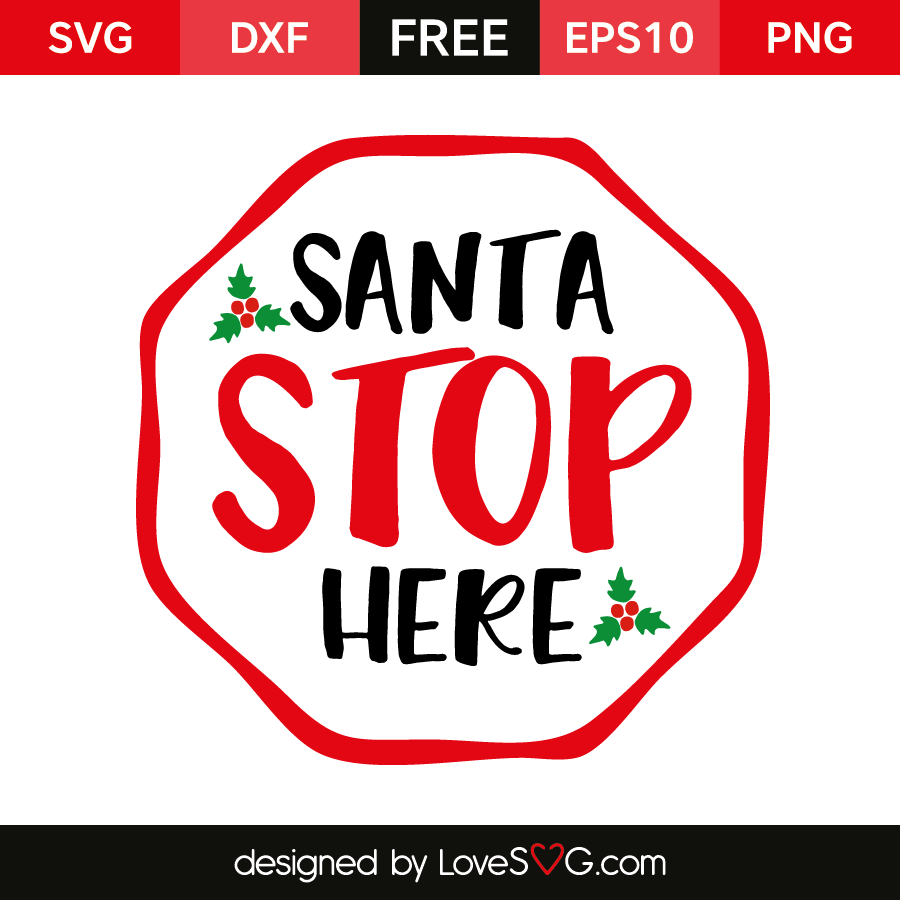 God, don’t
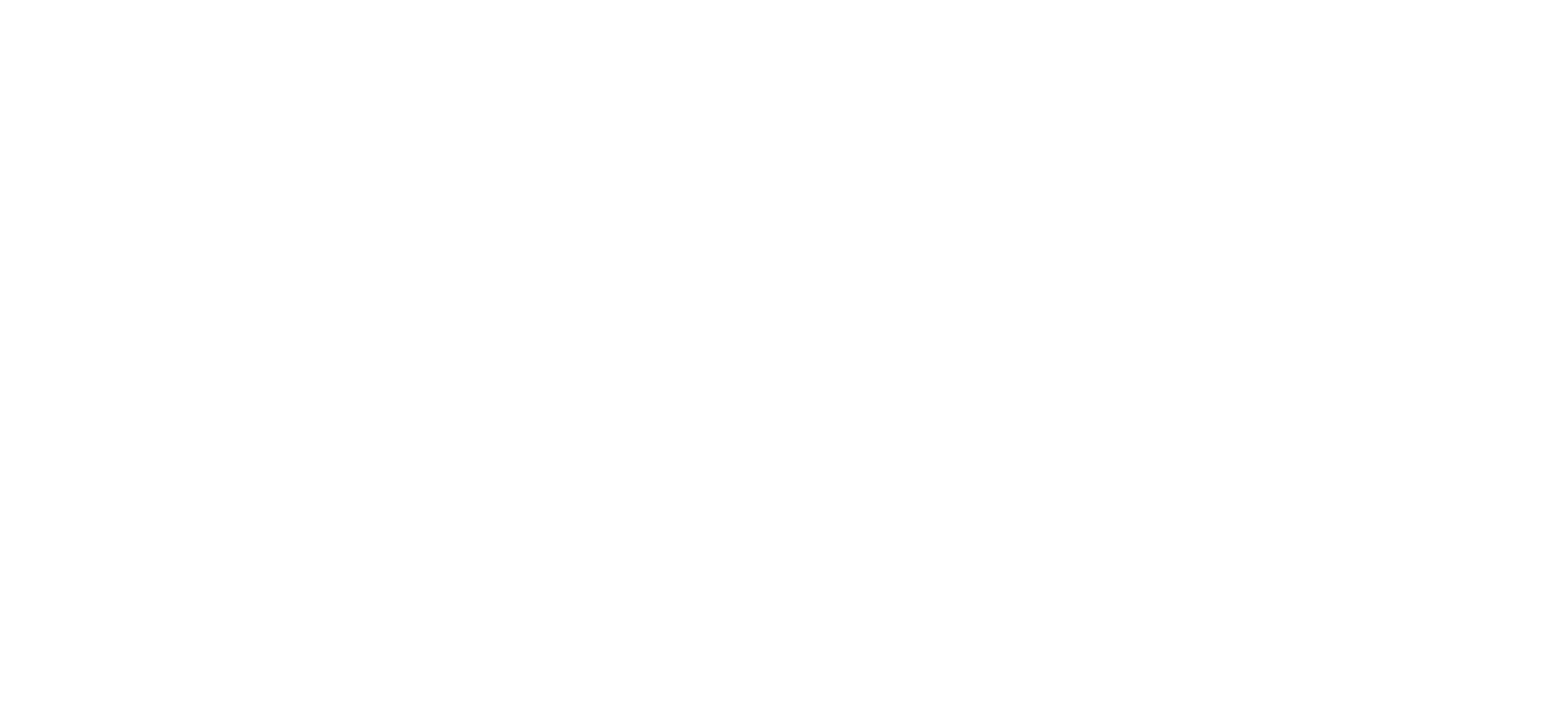 This is a day you are to commemorate; for the generations to come you shall celebrate it as a festival to the LORD – a lasting ordinanceExodus 12v14 NIV
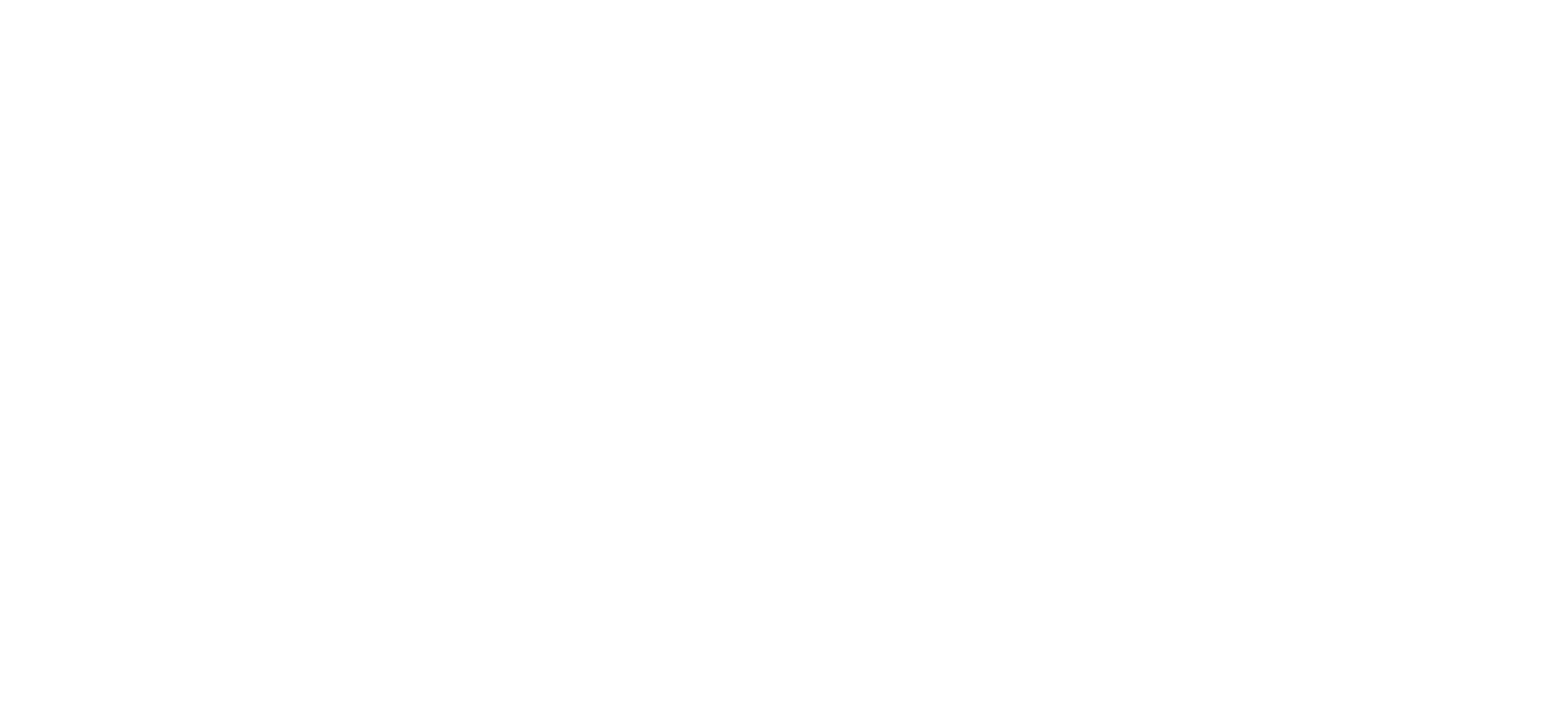 TRUST and OBEY
God JUDGES and SAVES
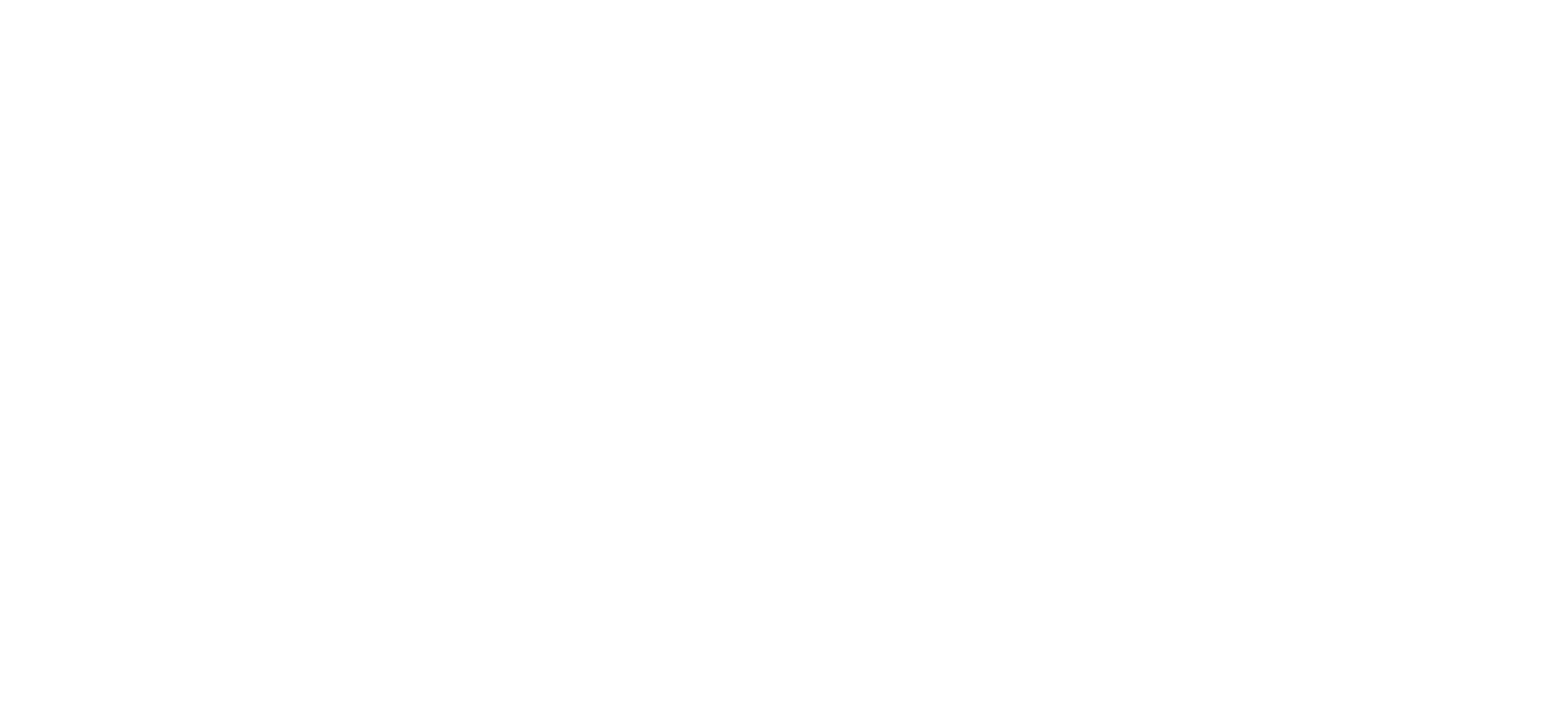